≪記載例≫
【広島県技能者表彰】
（様式第３）
写真添付欄
最終的な製品や部品を並べ、繊細さがポイントの場合、該当部分が分かる鮮明な写真を添付すると分かりやすい。
作品や部品の説明（卓越した技能を要する部分など）があると分かりやすい。
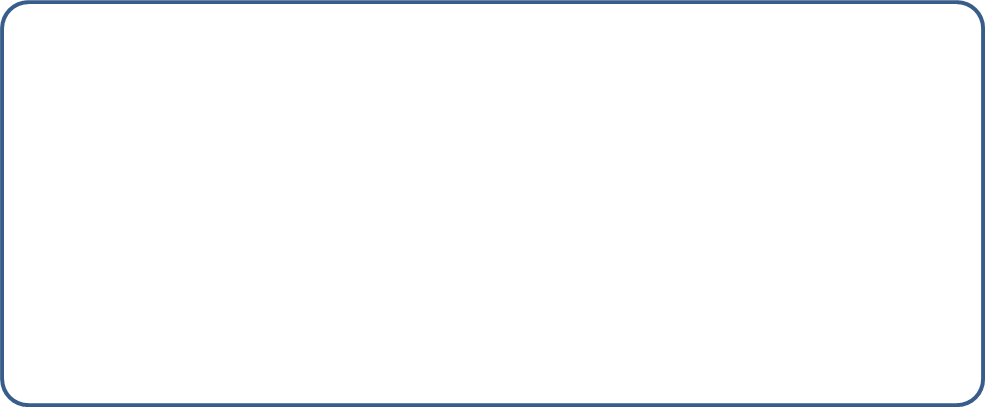 写真添付欄
卓越した技能を説明するための写真を添付すること